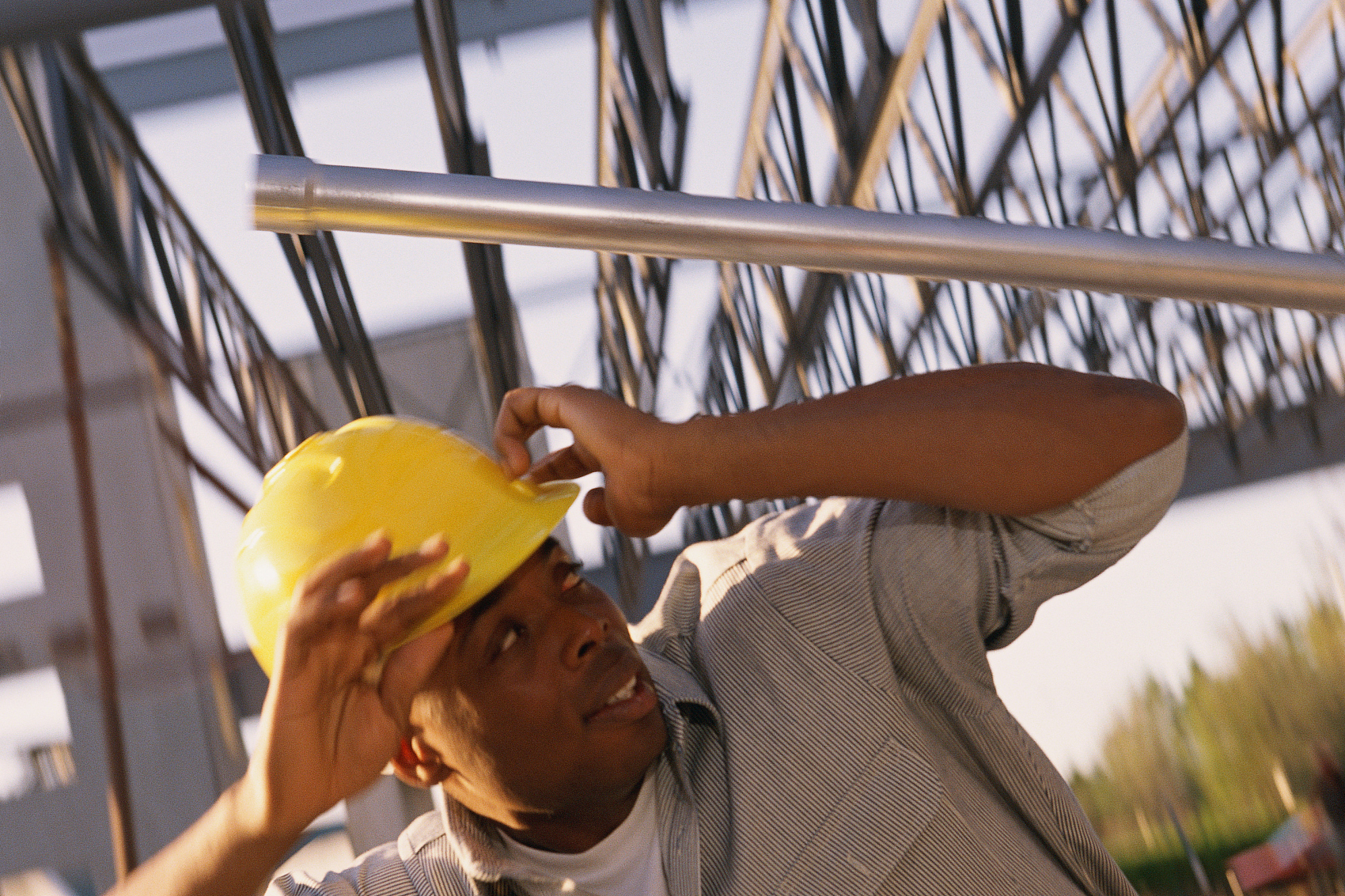 2022安全生产月安全生产事故案例警示教育
遵守安全生产法  当好第一责任人
人员行为篇
机器设备篇
作业环境篇
管理制度篇
人员行为篇
乐清市某铸造厂清砂车间发生机械伤害事故，造成2人死亡。
2012年2月12日，老谢一辈子都不会忘记，对他来说，这是他一生中最惨的一天。
那天，是他上班的第一天，也是他儿子上班的第一天。就在几天前，他和儿子小谢一起从湖南老家来到乐清大荆。老谢是农民，一辈子没有出过农村，这次是老谢的连襟（老婆的妹妹的老公）老曾叫他们出来的。老曾在大荆专门为别人做清砂工作。听亲戚们说，老曾赚了不少钱。老谢琢磨着，要是小谢能跟着他姨丈好好干，以后一家老小就在乐清安家了。但，就在那天，一切都变了。
如果还能重来
人员行为篇
那天，老曾接到XX铸造厂的电话，有活干。老曾就喊了谢家父子，三人一起到了XX铸造厂。做的还是清砂工作。清砂工作是个体力活，程序也不复杂，只要将需要清砂的铸件或废料装入清砂机滚桶内，按下启动控制按钮，滚桶清砂机就开始滚动清砂，约半小时以后，再按下停止控制按钮停机。然后人工拉动传动皮带，把滚桶开口旋转到朝机房门口方便卸料的位置，打开活动门，把滚筒内已经清好的铸件、废料清理出来。
xx铸造厂清砂车间共有5台清砂机，其中有三台是滚筒式的旧机子，分别安放在三个相邻的小机房内（为表述方便，以从北到南的顺序依次为1号、2号、3号机房）。1号、2号滚桶清砂机的控制按钮分别安装在1号、2号滚桶清砂机房门之间墙上的电源接线盒两侧，3号滚桶清砂机控制按钮直接用电缆线悬挂在2号与3号滚桶清砂机房门之间的墙边，靠近2号滚桶清砂机房门。
如果还能重来
人员行为篇
那天上午三人一起把需要清砂的铸件和废料全部装在2号、3号清砂机内。午饭后，三人一起回到XX铸造厂，老曾先开动了3号机子然后开动了2号机。约半小时后，3号清砂机已基本清完，老曾关掉了机子，叫谢家父子一起帮忙把里面的料全部清理出来。到下午2时许，3号机子内的料还剩下1/3。老曾和小谢两个人俯着身子将上半身探进滚桶口内搬料，老谢在机房门口捡散落的废料。这时，老曾喊老谢把2号机子停了。老曾跑到2号机房门口，看了看，瞅到一个按钮挂在墙壁上（其实是3号机子的按钮）。按钮有两个键，一红（停机键）一绿（开机键）。老谢想都没想，就按了红色键。然后他探着脑子看了一下2号机子，机子还在转动。老谢心里犯嘀咕了，奇怪，怎么没有反应，会不会是按绿色的，或者会不会不是这个按钮？他一边想又一边按下了绿色的按钮。
如果还能重来
人员行为篇
就在这瞬间，两声凄厉的惨叫声从3号机房内传出。老谢头一闷，心里一惊，出事了，立马又按了红色键，机子停了。他马上冲到3号机房，但已经来不及了。他看到自己的儿子小谢还有老曾两个人的半个身子都卡在滚筒内。老谢赶紧把小谢从滚筒里拉出来，正想去拉老曾出来，回头一看小谢晕倒在前面电动机附近，他又赶紧跑过去背起儿子往外跑，边跑边喊救命。后老曾也被赶来的工人从滚筒内拉出。两人双双被送到医院。但因伤势过重，没有救活，两人最终都离开了人世。
当公安民警的镣铐铐上老谢的双手时，老谢再也止不住自己的泪水。不是因为自己即将坐牢，而是因为已经来不及。这世上有什么比自己亲手断送自己儿子的命还悲惨的事？老谢说，他愿意用自己的生命换重来一次的机会。
如果还能重来，他说，他一定要好好地问问清楚，究竟是哪一个按钮；如果还能重来，老曾也一定会耐心地仔细地跟老谢讲清楚，究竟是要老谢按哪一个按钮。但是，还有如果么？一切已经来不及。
如果还能重来
人员行为篇
2008年3月29日乐清某门业公司拉丝车间发生机械伤害事故，造成1人死亡。
老奇（化名）是正月初十到的厂里，招工的时候，管事的问他”能干活么？”，他说能。“能吃苦么？”，他也说能。“那好，马上上班。”。就这样老奇来到这个厂已经一个多月了。刚开始的不适应到现在的慢慢适应，老奇想，生活还是有希望的。别人都说三十而立，可老奇都快40了，啥都没有。老婆在家天天怨，说他没用，害苦了她和孩子。就在前几天，厂里发了工资，老奇一毛也没敢动，直接全部拿回去给了老婆。老婆笑呵呵的看着自己，当晚还做了他爱吃的菜。现在想想心里真甜。
拉丝车间的惨案
人员行为篇
厂里上班的时间很长也很早，早上6点半多一点，老奇已经到了车间。他的搭档也是带他的师傅老谭（化名）已经把拉丝机打开，拉丝机有条不紊的运转着。
这是老奇第一次从事拉丝工作，在此之前，老奇看都没有看过。一个多月下来，老奇觉得拉丝这个活很简单，只要把需要拉丝的钢筋放入离拉丝机10来米远的一个支架上，然后将钢筋的一头扎在拉丝机的转轮上，打开机器，就会自动作业。拉丝机在作业的时候，自己只需要在旁边看着，等钢筋全部拉完，再放一卷进去。
拉丝车间的惨案
人员行为篇
老谭看到老奇来了，就叫他站在拉丝机旁看着，并吩咐他要注意拉丝机的运转情况。老谭自己则跑到车间的另一头剪三捆未拉丝的钢筋的捆扎带。
拉丝机还在转，老奇站着看了一会，他发现卷进来的钢筋有点乱了。他刚想伸手去整理，突然想起老谭说过，这种情况要停机才能整理。老奇看着拉丝机很慢很慢地运转着，又回头看看老谭，心里想，速度这么慢，应该没事的吧。他边想边蹲下来，弯腰伸手进去整理。
拉丝车间的惨案
人员行为篇
就在整理的时候，突然老奇感到膝盖一阵疼，低头一看，吓了一大跳，一根钢筋不知何时已经卷到了自己的双腿上，成一个“O”字型，紧紧地把自己的双腿箍住。拉丝机还在转动，钢筋越箍越紧，眼看双腿都要箍断了，老奇一阵晕眩，跌坐在拉丝机边的铁沙堆上。
老奇试着去掰开那根钢筋，但是那是厚度足足有一厘米的钢筋，用手怎么掰的开？一用力，老奇整个人就往后仰，几乎躺在铁沙堆里。他想起了老婆、孩子，尤其是孩子，最小的那个，才刚上小学的年纪，“不行，我还不能死，我得活着啊”。老奇努力得挣扎着将上半身仰起来，再伸手过去，一摸，心里凉了，右腿已经不见了。老奇一阵晕厥，只记得早上出门的时候，妻子笑眯眯地从柜子里掏出一条裤子递给他，说“这几天连着加班辛苦了，给你新买了条裤子，说是最新款的，宽裤腿的”。
拉丝车间的惨案
人员行为篇
老谭赶过来的时候，老奇已经完全晕厥了，右下腿完全与膝盖脱离，左腿也全部骨折，只有一点肉还连着身体，地上全都是血。 老谭被眼前的情形吓了一跳，这前前后后才几分钟，就出了这么大的事情，他赶紧把拉丝机电源一关，机子停了，但是厄运还没有停止。看着晕厥的老奇，老谭按着他的人中，一直喊他的名字，但老奇再也没有醒来。
拉丝车间的惨案
人员行为篇
2009年7月12日，乐清市虹桥镇某公司一简易升降机发生事故，造成1人死亡。
相信大家都坐过电梯，那么坐过简易升降机的人有多少？如果你坐过，现在还活着，我只能说你很幸运，如果你打算一直坐下去，我不知道你究竟还有多少运气可以用。因为简易升降机，它还有另外一个名字，我们叫它“特种杀手”。下面，我要讲的这个事故，就跟简易升降机有关。
这个事故的死者，我们可以叫他老五。老五，男性，死的时候32岁，他准确的死亡时间是2009年7月12日8点40分。时间一久，大家已经记不起来老五到底什么样，只记得他死的时候，地上有一地的脑浆和血。
一个关于简易升降机的事故
人员行为篇
老五死之前，是虹桥一家电子公司的车间主任。现在大家都已经忘了老五究竟是哪一个车间的主任，但大家都还记得，那个车间在四楼。那天一大早，如果没有记错，应该是早上7点，老五早早的候在车间等。作为一个车间主任，老五一直坚信，自己必须要比他的员工来的早，这样才能管得住人。到8点多的时候，老五已经在车间里溜达了好几圈。正发闷的时候，老五瞅见车间的角落堆着三麻袋的垃圾，那是昨天下班的时候工人们收拾出来的。老五决定把这三袋垃圾收拾到楼下去。
一个关于简易升降机的事故
人员行为篇
车间外的楼梯边正好是一架简易升降机。老五把垃圾一袋袋拖到升降机内。最后他只要站在升降机外面，把挂在墙上的开关按钮一按，升降机就带着那三袋垃圾到一楼了。但是，最后，大家看到的是，老五死在升降机附近的二楼楼面上。
大家都清楚的记得，就在老五出事的几个月前，这架升降机在一天夜里也出过事情，无缘无故坠梯了，亏得当时没有人，否则。所以，经理一再吩咐，这是货梯，大家不得乘坐。但那一刻，为了可以少跑几层楼梯，老五做出了一个选择，他选择当自己跟那三袋垃圾一样，也只是一堆货物，他要随着那三袋垃圾共生死。
一个关于简易升降机的事故
人员行为篇
果然老五没有大家那么运气，事实也就是这么残酷，当他站在升降机里面探着脑袋出去按外面的按钮开关时，一瞬间，升降机失灵了，事故发生了。升降机以时速不知道多少的速度下降，总之那速度很快，快到老五探在外面的脑袋都还没有来得及收回来，直接被挤在了吊笼顶部横梁和4楼楼层门地坎的细缝中，迸出了一地的脑浆和血。而老五的尸体被甩到了升降机二楼出口附近的楼面上。
后来老五的尸体被暂时安置在了下面图片中的这个地方。当然，最终他是被送去了火葬场。
公司把出事的那台升降机拆了，渐渐地，大家也就忘记了老五这个人。但是此后，公司再也没有人敢坐这种升降机。我是连一只脚都不敢踏进去，你呢？
一个关于简易升降机的事故
人员行为篇
机器设备篇
作业环境篇
管理制度篇
机器设备篇
2010年10月27日，乐清市经济开发区一包装印刷公司发生事故，造成1人死亡。
如果你发现你操作的机子坏了，比如它原本按一下才会压一下的，却突然抽筋了一样的连压两下，比如你按了停机按钮，它却还会动。我不是在讲鬼事故，是真的机子坏了，它需要维修。这时候，你会怎么做？是选择继续操作还是？
如果是我，为了我自己的安全，我会先停机不做，并且告诉别人这机子坏了，接着我会把机子坏了的事情报告给公司，等修好以后再作业。你可能会问“需要么，暂时先做着，也不一定会出事”，如果你这么想，我只想反问你“真不会出事么？”，这种事故出的太多太多了，下面我就给大家讲讲其中的一个事故。
会自动爬行的
机  器
机器设备篇
这是一家包装印刷厂，事故发生的时间是2010年10月27日。发生事故的机器就是右边图片中的这台Ml1600平压压痕切线机。这是一台自动压痕切线机，作业人员只需按下按钮，活动的压架平模板就会自动向立式的机座大平板刀模上闭合，对平板纸进行压痕后返回到平面，修剪一下边角，一张包装纸就算压成了。这台压痕切线机已经用了很多年，平日里小修不断，事故发生前几个月的一天，机子突然自动爬行闭合，幸亏当时没有伤到人。随后这台机子就时不时的抽那么一下筋，不需要按开关键，都能自动爬行闭合。但这事并没有引起大家的关注，所有人还是当没事一样，继续开机作业。
会自动爬行的
机  器
机器设备篇
2010年10月27日下午，小王和他的副手小明两人一起操作这台ML1600平压压痕切线机，一直到下午的16时25分，两个人已经完成了一个型号包装纸的压痕工作。因晚上还要加班做另一个型号的包装纸，小王开始更换压痕切线机的模板。
会自动爬行的
机  器
机器设备篇
事故的发生非常的简单，因为要更换模板，小王按下了操纵杆上的置停开关，然后只身爬上倒在地面上的活动压架平模板，站在上面拆卸立式机座大平板上的刀模。细心的你们可能已经注意到了，他没有关掉电源，而是仅仅按了置停开关键。我只能说，他当时肯定是连想都没有想，哪怕他当时有那么一下想起平日里这台机子时不时地会自动爬行闭合的事情，那么他肯定会去把整台机子的电源线拔掉。但当时他没有想。后果就是，正在他把新的模板换上去的时候，机子又发病了，当时车间就只有小王一个人，他正站在压架平模板上，正准备下来。突然倒在地面上的活动压架平模板开始自动爬行，并向立式机座大平板上闭合，小王的身子被紧紧地夹在了中间，不能动弹。
会自动爬行的
机  器
机器设备篇
这时小王才想到，这台机子是一台病机，想到平日里作业的时候，不需要按按钮，它自己就自动爬行并闭合，想到那个时候自己心里还有一点乐呵，连按开关按钮的力气都省了，自己会爬行，还真不赖。但此时此刻，他已经被紧紧的夹在了机子中间，他连拍大腿后悔的机会都没有了，他感觉到自己身上生生的疼，好像在流血。他知道换好的模板上的刀片，已经割入了他的身体，他想呼叫，想大声喊救命，但胸口好紧，他一句话也叫不出来了。他只能眼睁睁的巴望着，希望从门口进来一个人，无论是谁，只要进来一个人看见他就好。从此以后，他愿意做牛做马，伺候着这人一辈子。
会自动爬行的
机  器
机器设备篇
这时，工友小林子进了车间，他一看到小王的情况，立即往车间外面跑，一口气跑到二楼的经理室，跟经理做了报告，然后再跑回车间，切断了ML1600平压压痕切线机的电源。对，你没有听错，我说的也没有错，小林子是先跑去报告经理，然后再回来关电源的。而那时，小王正背对着门口，他听见有人进来又跑出去的声音。这个时间很短，但对小王来说却是天堂到地狱的时间。等小林子再跑回来关掉电源的时候，小王已经晕厥了过去。最终小王没有得救，死在了医院的急诊室。有些人说，小王死之前，是被小林子气晕的。这个就不得而知了，因为他已经无法再给大家答案了。
我讲这个事故，只是想告诉大家，如果你的机子突然出了毛病，那么赶紧报告维修，因为我们的机子好，我们就安全，它不好，我们就随时都有危险。套句广告词，它好我也好。
会自动爬行的
机  器
机器设备篇
2006年12月9日，乐清市城西某公司SMC车间发生一起事故，造成1人死亡。
在老包的记忆里，总有那么一个姑娘，名字叫小雪。2006年的时候，她跟老包在同一个车间做活。
老包记得，那天是2006年12月9日，周六，天气晴，有点冷，大家都穿了厚厚的衣服。小雪就像平常一样坐在车间内，但是任谁也没有想到，那天上午她会命丧黄泉。
夺命电热棒
机器设备篇
小雪做的工作非常简单，就是清理产品毛刺。厂里地方有限，小雪这个工作经常被人忽略掉，作业场所也得先迁就别人，今天在这，明天可能就在那。
那天，车间里一共四个人：老包、小王、安安还有小雪。老包和小王在维修车间右边那台四柱液压机，这台液压机是厂里最老也是最重要的机子之一。安安在车间左边压冲床。小雪就坐在车间靠西边一根矮板凳上，侧身正对着四柱液压机，埋头做着清毛刺的活。
按照生产安排，四柱液压机赶着要压一批高压绝缘件。本来前一天就开始压了，但是老包发现这四柱液压机的电热棒（又称加热棒、电热管）坏了，功率达不到要求，无法作业，所以报告了车间主任。因为赶时间，前一天的下午，采购部急急忙忙跑到柳市一家店（以前从来没有买过的店）买了几根新的电热棒。7点左右，老包、小王一来上班，车间主任就赶紧把新买的电热棒交到他们手上，并吩咐他们，赶紧弄好，赶紧做活。
夺命电热棒
机器设备篇
老包是老工人了，他打开机子，准备在安装前先看看。机子一开，他听到了杂音，按照经验，他知道应该是油管堵塞了。两人就赶紧先开始维修。终于到9点钟的时候，油管清理通了。两人开始安装电热棒。
电热棒一共四根，小王拿着电热棒对老包说“师傅，这电热棒好像有点不对劲，好像比以前的细一点。”老包说“是啊，但是应该没有问题的，我们装好以后，等下加热试试看”。20分钟后，电热棒装好了。老包把机子一开，电热棒开始加热。趁加热的间隙， 两人偷偷溜出车间。
夺命电热棒
机器设备篇
9点30分，电热棒已足足加热10分钟了。可怕的事情发生了，只听“砰”地一声巨响，然后听到 “哎呦”一声大叫。安安回头一看，吓了一跳：正在加热的那台四柱液压机加热板那里冒着烟，坐在液压机对面的小雪倒在了地上，她身上插了两根管子，应该是电热棒的管套，其中一根斜斜地插在小雪的肩膀上，另外一根从小雪的右边肋骨处深深地插了进去，只剩下一小截还露在外面。安安赶紧跑过去扶小雪。这时的小雪脸色刷白，额头大颗大颗的汗珠滴滴下来。因为受伤的缘故，人也变得笨重，安安一个人扶不起小雪。
夺命电热棒
机器设备篇
闻声而来的老包、小王和安安一起把小雪扶了起来，厂里其他工人听到声音也都赶了过来，几个人一起把小雪送到了医院。
厂离医院不是很远，但还是没有把小雪救回来。医生说，从右边肋骨插进去的那根管套直接穿透了小雪的胸腔，直插进了她的心脏，就是华佗在世也无力回天了。
老包后来偷偷去了趟采购部，发现电热棒的规格是12mm的，而加热板上面的孔，却有18mm。
夺命电热棒
机器设备篇
后来，安监局来了很多人，把发生事故的车间封了。再后来他们找了老包、小王还有老板、安安等等的人谈话，再后来又听说安监局请了杭州的一些专家过来，在车间对着液压机看了又看，量了又量。他们还带走了电热棒管套，据说还特意拿走了新买的另外几根还没有用的电热棒。
不久后的一天，老包听到老板对主任说“以后，那家店的电热棒不要买了，也不要随便换店买，以前在哪买就在哪买。安监局说检验出来，质量有问题。”
时间一天天过去，再没有人记得小雪，只有老包还记得，有一个叫小雪的姑娘。
夺命电热棒
机器设备篇
2006年7月8日，乐清市某企业发生机械伤害事故，造成1人死亡。
有人说，死并不可怕。可怕的是看着自己慢慢的死掉，却无能为力。下面，我要讲一个事故。这个事故的死者，就是亲眼见着自己慢慢死掉，直到最后一刻。
事故发生在2006年7月8日，天气很闷热。难得的是，这个事故发生的工厂靠在山边，比较阴凉，甚至看上去有点阴森。死者姓韩，我们可以叫她韩姐，没错，这个死者是个女的。
吃人的整经机
机器设备篇
事情还得从那天中午开始说。那天中午，大伟（韩姐的搭档）跑过来跟韩姐说，自己要请假。韩姐知道大伟的女朋友跑过来找他，20来岁的小伙子，女朋友来了，请个假什么的，也是正常的。但一想起大伟不在，自己下午没法开机作业，就犯愁了。正想说不同意他请假，小伙子一拉自己的手，说“韩姐，求你了。下次我一定陪你多做两小时”，心一软，就答应了。
韩姐是个勤快的人，平日里很少请假，有时生病都熬着。大伟前脚一走，韩姐就后悔了，这可是整整半天的工钱啊，家里都还等着钱花呢。就前几天小宝（韩姐的孩子）还嘟囔着要一个新的铅笔盒，都没舍得买。这回就这么，半天的工钱，没了，想想真是心痛。一看时间，两点半。要是现在开始做活，到傍晚六点，还能做不少呢。韩姐越想越坐不住了。她蹭一下站了起来，偷偷摸进了整经车间。
吃人的整经机
机器设备篇
整经车间在厂子最里面的位置，车间里只有一台机子，但这一台机子就占满了整个车间，从门口一直到车间最里面的窗口，甚至挡住了一部分的门。整经机的操作台在车间最里面的窗户边上，操作台那里有控制按钮和一根整经轴。整经轴长1.6m，直径约11cm。公司里有个规定，整丝作业必须要两个人一起做。两人在整经轴卷绕20—30圈时，一起把一张宽20cm、长1.4m的牛皮纸铺在上面，卷轴每分钟卷70-80圈，他们两人每分钟至少要往上铺3张牛皮纸，并快速的用手抚平，以保持整经的均匀整齐。为了搁置牛皮纸，公司特地在整经轴前面放了一个长方形的桌子，平日他们站在长桌边上，一起把牛皮纸拿起来铺在整经轴上。
吃人的整经机
机器设备篇
韩姐快步走到整经机操作台，把按钮一按，机子开始运转。她赶紧转身从长桌上拿起一张牛皮纸往整经轴上铺。歪歪斜斜铺上去，双手赶忙往两边抚，总算铺好了一张。事情好像并没有想象地那么简单。她马上就要开始铺第二张、第三张。整经机正在快速运转着，韩姐的手很快跟不上整经机的速度，越来越忙乱。
吃人的整经机
机器设备篇
别人都说忙中出错，以前韩姐不信，但这一回，她终于信了。事故就在韩姐手忙脚乱的时候发生了。就在她伸手去铺不知道第几张牛皮纸的时候，整经轴快速运转，右手没来得及抽回来，被卷了进去。等韩姐回过神来的时候，右手已经卷了整整一圈，好似打了一个结一样。她惊叫了起来，喊着救命。整经机轰轰的作响，外面车间还有几十台纺织机在作业，轰轰轰轰，没有一个人听到韩姐的呼叫。韩姐也似乎意识到了这一点，她拼命的蹬脚，想把手抽出来。但手哪里说抽出来就抽出来，只是一个劲地绕圈打结。韩姐不想放弃，她还在拼命的蹬脚，用力一蹬，长桌翻倒在地。
吃人的整经机
机器设备篇
她的手，结打的越来越多，最后好似绞烂的猪肉一样，而她的身子也越来越往机子上靠。这时候如果有个紧急置停装置，韩姐的命就活下来了。但这台机子并没有紧急置停装置，韩姐只能眼睁睁看着自己慢慢地慢慢地卷进整经轴，终于她整个身子卷了进去。那成千上万的丝线一圈圈的绞进她的肉里，真是撕心裂肺的疼啊。她绝望的看着操作台那边的开关按钮，心里呐喊着“为什么，为什么那按钮离我这么远”。她连挣扎的机会都没有了。
吃人的整经机
机器设备篇
最后，厂里的小何发现了她。看到她的时候，她已经死了，右手全部绞烂，左腿已经被绞断掉，她整个身子在整经轴上打了好几个结，倒挂在那里，头发长长的垂下来。小何甚至不敢看她的脸，那是一张有点扭曲的脸，眼睛瞪出来、牙齿也龅了出来。
大家都觉得韩姐死的很惨，也都很同情她，但是谁都不敢把韩姐的尸体从整经轴上放下来，就连靠的近一点、多看一眼都不敢。她的尸体，就这样一直挂在整经轴上，直到殡仪馆的老头过来，拿了把大剪刀，咔嚓咔嚓，连着丝线和肉，一刀一刀剪下去，把她放了下来。
吃人的整经机
人员行为篇
机器设备篇
作业环境篇
管理制度篇
作业环境篇
2010年1月10日，原乐清市双峰乡某造纸制品厂打浆车间发生机械伤害事故，造成1人死亡。
老方在一家造纸厂的打浆车间做事，一做就做了两年了。打浆车间，就是打纸浆的车间，车间里有一个打浆池，打浆池底部有一个打浆机，上面有四片叶轮，是用来打碎废纸的。厂里回收过来的旧报纸、书刊、杂志等等的这些废纸，全部都围在打浆池四周，堆成了一座三米多高的小山。之所以这么堆放，是为了方便操作，老方他们只要站在废纸堆外围，用铁耙将废纸堆轻轻一推，废纸就慢慢地滑进打浆池，既方便又省力。别看这个活简单，还是有一定危险的。刚来厂里的时候，老方觉得这个方法很好，也没觉得危险。听厂里的老人们说，以前有个工人掉进了打浆池，受了很重的伤。老方听听，也没在意。但有一次，他自己爬到纸堆上，结果废纸堆一滑，把自己都送进了打浆池，幸亏当时有另外一个工人在，立马关了电源，捡回了一条命。此后，老方就特别小心。
锅炉工老翁
作业环境篇
2010年1月10日，老方和老卢一起在打浆车间作业。9点左右，老卢跑到外面查看木浆池情况，剩下老方一人在车间内。这时，锅炉房的老翁跑过来找书，边找边叫老方也帮他看看有没有好看的书或者杂志，有的话，帮他收拾起来。老翁烧锅炉空闲时间多，平常工作不是很忙，总会跑到打浆车间找些旧报纸、杂志看看，消磨一下时间。跟往常一样，老方应了一声“哦”，就继续埋头干活了，没再注意老翁的动向。
锅炉工老翁
作业环境篇
时间一分一秒的过去，突然，老方不经意地看到老翁的衣服放在他身后的废纸堆上。老方喊了几声“老翁、老翁”，没人应答。老方心里想“这老翁怎么回事，人走了，衣服就扔在这，等下不小心滑进打浆池里去了”，边想边喊来老卢，叫老卢跑一趟锅炉房，帮忙把衣服送回去还给老翁。
锅炉工老翁
作业环境篇
老卢拿着衣服，跑到锅炉房，锅炉正嗤嗤地烧着，但没见着老翁。老卢又跑到宿舍、厕所去找，还是没见着人，赶紧跑回打浆车间，边跑边大声朝老方喊“都找遍了，没找到老翁，问别人都说来我们这了，没回去过”。老方一听，一拍大腿，“糟糕，不会掉进打浆池里去了吧？”。他赶紧去把打浆机电源一关，站在打浆池边上，拿着铁耙一圈一圈地在池里耙。耙到第二圈的时候，靶子勾上来一点破碎布，老卢眼尖，大叫到“这不是老翁的衣服么”，老方心里一紧、手一抖，差点手中的耙子都掉进池里了，心里暗想“看来这老翁真是掉进去了”。稳了一稳身体，他又接着耙，耙出来一根东西，拉近来一看，是一条皮带，应该是老翁的。最后他勾到了一条腿，那腿还连着破破碎碎的身子，老方肯定这就是老翁。
锅炉工老翁
作业环境篇
这时，打浆车间已经挤满了过来看热闹的人。不一会儿，老板也来了，大家一起把老翁的尸体拉上来。这是一具没有头的尸体，身体、四肢都被打浆叶轮打的破破碎碎，摊在地上成了一坨。胆小的女工都尖叫着跑开了，老方几个人看的最清楚，经不住胃部的翻涌，好几个都吐了。
锅炉工老翁
作业环境篇
派出所、安监局的人过来问话的时候，老方还一直哆嗦着，一闭上眼睛全是老翁那具没有头的尸体，堆在那边成一坨的样子。活了40多岁，老方还没见过死人，一见还见着死的这么惨的，能不怕么？
安监局的人跟他说，他们厂里以前就发生过类似事故，虽然没有人死掉，但是也是事故。出了事故以后就要找原因，就要改。像他们这种车间本身就不能这样子堆放，另外老翁作为车间以外的人也根本不应该进去。
老方抬头看看站在那边的老板，心里想，如果厂里早点改，说不定就没这个事了。
锅炉工老翁
作业环境篇
2009年1月1日，原黄华镇某船业集团有限公司1#船台发生吊车倾翻事故，造成1人死亡，1人受伤。
老潘心里有一个秘密。每年元旦，老潘都要老伴准备一桌的好酒好菜，准备一副碗筷。他自己不吃，也不准家里任何人碰，就连有一次小孙子想吃，都给他狠狠的凶了一顿。这桌饭菜究竟是给谁准备的？老潘一直没说，老伴心里猜想，那应该是给老藤的。老藤究竟是谁？老伴也不是很清楚，只知道3年前，老潘和老藤一起做活的时候，发生了事故，等自己从重庆老家赶到温州的时候，老潘已经在医院奄奄一息，而老藤也就只剩下一个名字。
老潘的秘密
作业环境篇
以前，老潘是油漆能手，但是，那起事故以后，他的手，再也抬不高了，油漆的活也做不了了。3年过去了，每逢阴雨天，老潘的伤口还会隐隐作痛。老伴时常安慰他，能活着回来就好。
3年前，也就是2009年的元旦，老潘人在乐清，那边有好些个万州的老乡，大家一起都在船厂做油漆。船厂的油漆活比较危险，但工资比其他地方高，那一带，都是老乡带老乡带过去的，老潘也是。
老潘的秘密
作业环境篇
元旦那一天，老潘跟着老乡老藤一起去公司1#船上作业。因为赶工期，工头催得紧，两人在忙活了一个上午后，匆忙回家吃了个午饭，12点20分左右两人又如期赶回了船台附近。这时，船台东侧正在进行吊装作业，吊车司机老谭正吊一块重约4.5吨的船体钢板到在建8000吨散装货轮船头右侧船体上去。老潘、老藤两人正准备从吊车臂底下穿过去的时候，现场管理人员老朱急冲冲跑过来，拦下他们“你们俩没长眼睛是吧，现在在吊装作业呢，这底下不能过人。”老潘急了，“我们赶时间呢，不走这，我们得绕好大一圈呢。”“赶时间也不行。吊车下面是不能走人的，万一出事可不是闹着玩的” ，老朱边说边比划着赶快走的手势。老藤边走边嘟囔着“能出什么事，这些人就仗着自己官大，老管别人，了不起了！”，老潘说：“管他干嘛，咱们先去船那头，等他不注意，咱们再溜过去。”
老潘的秘密
作业环境篇
那边老谭正在紧张的进行吊装作业。船甲板上，包工头老邬大声喊着“吊车再向南面移30公分”。但，吊车司机老谭并没有把吊车往南开动，而是将吊车臂伸长（这时三节吊车臂已经全部伸出），想将钢板放到指定位置。就在老谭降下吊车臂时，吊车失去平衡，吊臂和钢板重重地砸到地面。
老潘的秘密
作业环境篇
这边老潘、老藤两人已偷偷的从船西侧经船尾绕到船东侧，正瞅见老朱没往自己这边看，两人一溜烟往吊车底下跑。
事故就这么戏剧性的发生了，砸下来的吊车臂正好落到了老潘、老藤的身上。老潘现在回想起来都觉得不可思议，只觉得当时身上重重地挨了那么一下，后来醒来人已经在医院了。家里人告诉他，老藤没他幸运，人已经不在了。听到消息的时候，他楞了很久很久。他自己也伤的很重，在温州的医院足足躺了三个多月，回到重庆老家后，又在医院呆了大半年，总算把命捡了回来。
这个秘密一藏就3年。只是，有时候想想，真对不住老藤。偶尔也会想跑去老藤家里看看，但不敢。唯有每年元旦中午的那一顿饭。一句“兄弟，对不住了”也只能留到自己到了地下再遇见老藤那天再说了。
老潘的秘密
作业环境篇
2011年4月22日，乐清市某工具公司发生人员触电事故，造成1人死亡。
我是一名安监员，我的工作就是深入事故现场，还原事故真相。
2011年4月22日下午4点多的时候，我接到一个电话，乐成某工具公司发生一个触电事故。放下电话，我立即和同事们一起驱车赶到事故现场。走进事故发生车间，我不由自主的皱了一下眉头，见过乱的车间，还没见过这么乱的：横七竖八的机子，随处可见的钻头料、包装袋，到处挂满了蜘蛛丝样的电线。不大的车间竟然还有好几台样式不一的手推车和一架竹梯！
离奇的触电
作业环境篇
一个管理人员模样的人走过来，自我介绍说是老郑，他引我们进去。一直走到车间西面窗户边的一台抛光机旁边，停下来，指着旁边一个手推车说，“就发生在这，应该是触电吧”。这是一台全金属的简易手推车，应该是铁质的，简易的程度，一看就是自己定制的。手推车上是一个柴油桶半开而成的铁桶，里面装了满满的钻头料。铁桶因为太重，歪歪斜斜的靠在地面上。手推车周围的地上，竟然还有一大滩水，地面被水浸地颜色发暗，看来这滩水，应该有段时间了。
离奇的触电
作业环境篇
同事老赵问“电都关了吧？”，那人回答说“现在都关了”。触电事故发生后，第一件事情就是先断闸，这个是最基本的常识。
我问道“谁第一个发现的？”，旁边一小伙说“我”，“说说，什么回事？”那小伙说道“我当时看到胡仔佬，哦，就是死者，他手搭在手推车的推手上，弯着个脑袋靠在手推车上， 我以为他抽筋了，就想过去按他的脖子看看，这时我们主任就喊我，说可能是触电，叫我别碰他。”那个管理人员老郑搭话了“是的，当时我看到胡仔佬那个样子，又看到旁边的电风扇在转，第一反应就是他触电了。”
离奇的触电
作业环境篇
同事老徐问道：“哪个电风扇？”，“喏，就那个”，老郑指着抛光机旁边的一台电风扇说。我凑过去，看了看那电风扇，这电风扇的电源线拉了好几米，一直接到一个插座接线板上。我蹲下来，盯着电风扇的电源线，一直顺着看过去，直到看到那个铁桶。那铁桶歪歪斜斜的靠在地上，正巧压住了电风扇的电源线。似乎谜底就要揭开了。“大家一起把铁桶搬下来看看”，几个工人过来一起把铁桶搬了下来，我捡起电线一看，这是一条明显的补过又补的电源线，糟糕的是又破了一条长长得口子，里面的金属线都裸露了。这口子，刚刚就被压在铁桶下边。我问“现在天气不怎么热，还不需要用电风扇吧？”那个老郑说话了“他拿电风扇吹抛光机打出来的尘屑的。都跟他说了好几次不要用电风扇了，就是不听。”
离奇的触电
作业环境篇
同事老赵问“死者当时穿什么鞋子？”
车间主任老郑指着一双球鞋说“就这双，当时送死者上救护车的时候，我看他鞋子都湿了，就帮他脱掉了。”果然，球鞋底部都湿掉了。我一看，基本心里已经有点底了。
这时，老赵把我拉到边上，说“事情基本上有个大概方向了，应该是装满钻头料的铁桶压到了电风扇的电源线，电源线破损漏电，铁桶、手推车又正好都是铁质的，死者手一搭在手推车上就触电了。接下来，我们现场取证后尽早安排人谈话。”看来老赵的想法基本跟我一致。从事故现场出来，天已经全黑了。事故还要进行进一步地调查取证。回想起事故现场的电风扇、铁桶、地上的水、还有那双湿掉的球鞋，我心中无限悲凉，我们的员工处在这样的作业环境也全然不知危险，真是可悲可叹。
离奇的触电
人员行为篇
机器设备篇
作业环境篇
管理制度篇
管理制度篇
2011年10月18日下午，乐清市大荆某修理厂临时工在防水补漏作业时，发生高处坠落事故，造成1人死亡。
人都有倒霉的时候。对老袁来说，2011年就是特别倒霉的一年。究竟有多倒霉？待我慢慢地讲给你听。
这事情还得从厂里的顶棚开始说。厂棚经久失修，烂出了一个个小洞。前段时间，一直下大雨，连下一段时间后，厂棚的小洞终于变成了大洞，算是彻底漏了。熬到9月底，辗转经人介绍，老袁找到了老盛。老盛开了一个修理厂，专门帮别人做厂房的补焊。老袁图个省事，就包工包料把整个工程包给了老盛。别看老盛年纪一把，但却很忙，每天都在各地跑他的补焊业务，所以老盛就喊了老张（老盛的小舅子，也在老盛厂里做活）去带这个活。
倒霉的老袁
管理制度篇
10月17日，这活做了两天后，老张遇到了难题，原来的两个电焊工嫌工钱低，不做了。正当老张犯愁的时候，老杨过来找老张。老杨是湖南人，在这边待了很久，一直都帮别人做点散工，平时也做这些修修补补的活。老张把这事一说，老杨立即答应下来，并跟老张允诺，明天一定再带一个人过去一起做。
18日一大早，老杨带着老戴到了老袁厂里，准备开始做活。这时老张也来了。他一看老戴，心里就嘀咕开了“多大年纪的人啊，能做的了活么？这活可不轻松啊！”，他把老杨拉到一边，问“这老戴多少年纪了？”老杨没好意思说个准数，就说“60多了”，“那能扛得动油毛毡（修补房顶用）不？”，“能，咋不能啊，他平时都能扛150斤的东西，一筒油毛毡才八十来斤，肯定没问题。”老张看了看老戴，挺精瘦的一个人，应该没有问题吧，再说现在去哪里找人，想到这，赶紧吩咐了两人要注意安全，尤其要注意亮瓦（厚塑料纸做成，上面要加铺铁皮瓦）的地方，不要踩空。随后老张就先离开了。
倒霉的老袁
管理制度篇
老张一走，老杨、老戴就开始忙活起来了。两人先后爬上了厂房棚顶开始各自作业。下午3点多，老杨正在前头忙，突然听到了杂乱的大叫声，回头一看，本来在自己身后作业的老戴人不见了，心里一惊，“不会踩空摔下去了吧”。他赶紧往老戴那边跑去，跑去一看，一个亮瓦被踩破了，老戴是真摔下去了。送到医院，人没救住，死了。
事情到了这里就开始明朗了，老袁究竟倒了什么霉。有人说，这事关老袁什么事，这老戴不是老盛厂里喊过来的么？要倒霉也是老盛倒霉。事情刚发生的时候，老袁也这么想，但很快，老袁就意识到，自己错了。
倒霉的老袁
管理制度篇
先是镇里、派出所、安监局的人过来，一个个的带过去谈话。安监局的人跟老袁说，厂里的活，是不能随便承包的，老盛没有资质，根本不能承包给他。再说，厂棚顶上补修，是高处作业，一定要做好安全措施，系好安全带，千万不要有侥幸心理。老袁连声说是，心想着，以后再也不敢把活包给老盛这种人了。安监局的人又跟老袁透露了一个消息，这个老盛，前几个月刚出过一模一样的事，也是帮人厂房棚顶补焊，工人摔下来了。据说当时赔的钱基本上都是对方工厂出的，老戴没出多少钱。一听这话，老袁整个人都焉耷了。
倒霉的老袁
管理制度篇
事情很快就来了，老戴的家人纠集了很多人，摆了很多花圈在老袁厂里闹，那阵势，老袁活了这么一辈子都没有见过。老袁跟他们解释，老戴是老盛厂里叫过来的，他已经包工包料，全包给了老盛了，自己连老戴的人都不认识，要找应该找老盛。但解释有啥用，人家家里一哭二闹三上吊，哭着喊着说人是死在老袁这的，就该老袁负责。这一闹，闹得老袁厂子都没法开工了。
老袁叫人去打听，老盛那边索性厂一关，啥都不管了。最后老袁赔了全部的钱，还被安监局罚了十几万。老袁连声叫冤。安监局的人跟他说“谁叫你找上那个老盛，你这种情况，按照法律规定，你就得承担连带责任，这个冤大头，你活该当。”
倒霉的老袁
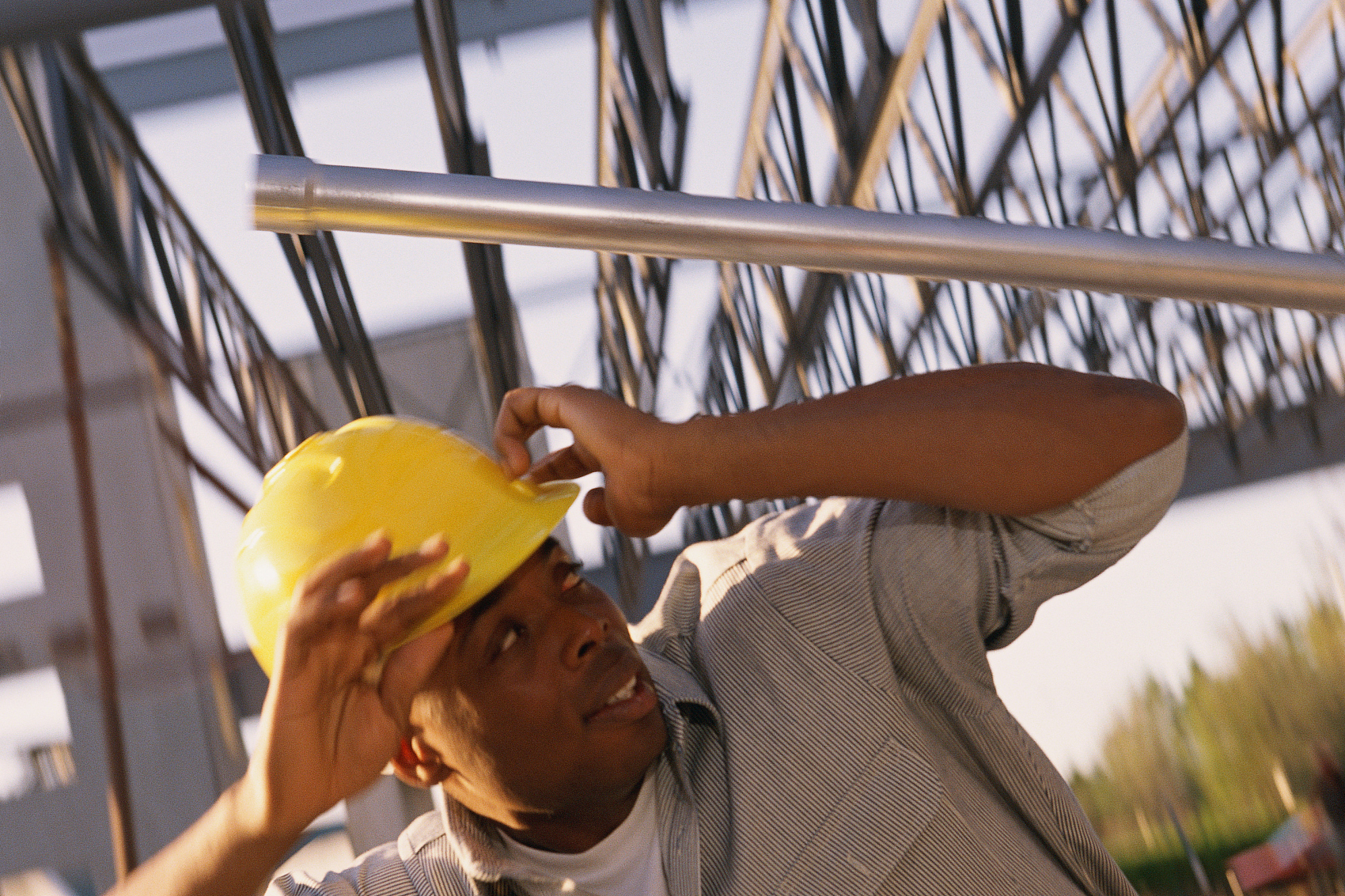 好好做安全，有人一定因你而安全！
遵守安全生产法 当好第一责任人